Oppdatert 22.10.2020
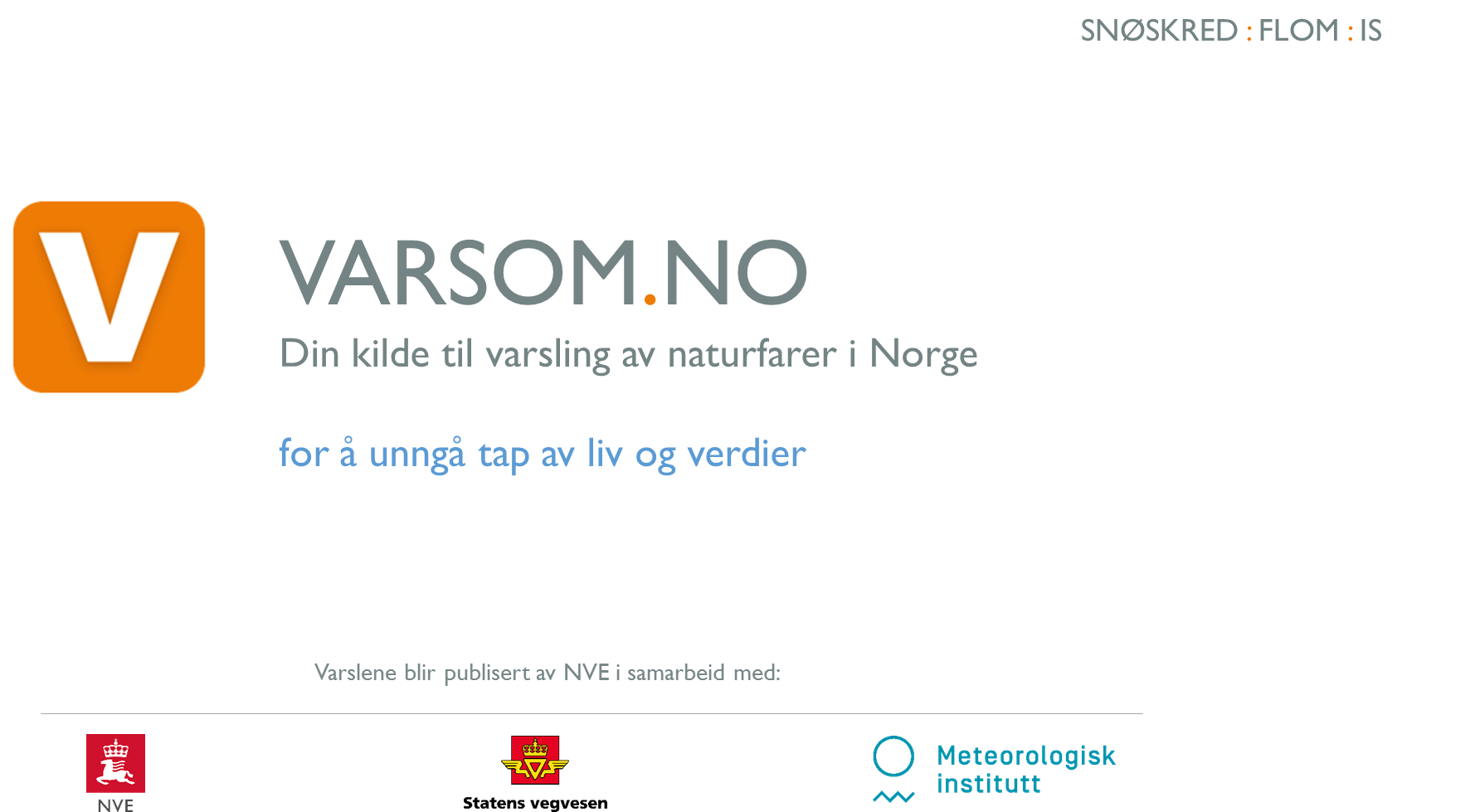 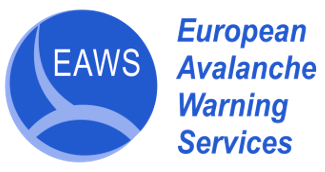 [Speaker Notes: Skredvarslingen er historien og ressursene som fant hverandre både fysisk og digitalt.

Vi avslutter i dag (31.5) årets sesong med daglige varsler, årets sesong er nr 6 i rekken.]
Etablert 2013
Introduksjon tilSnøskredvarslingen i Norge
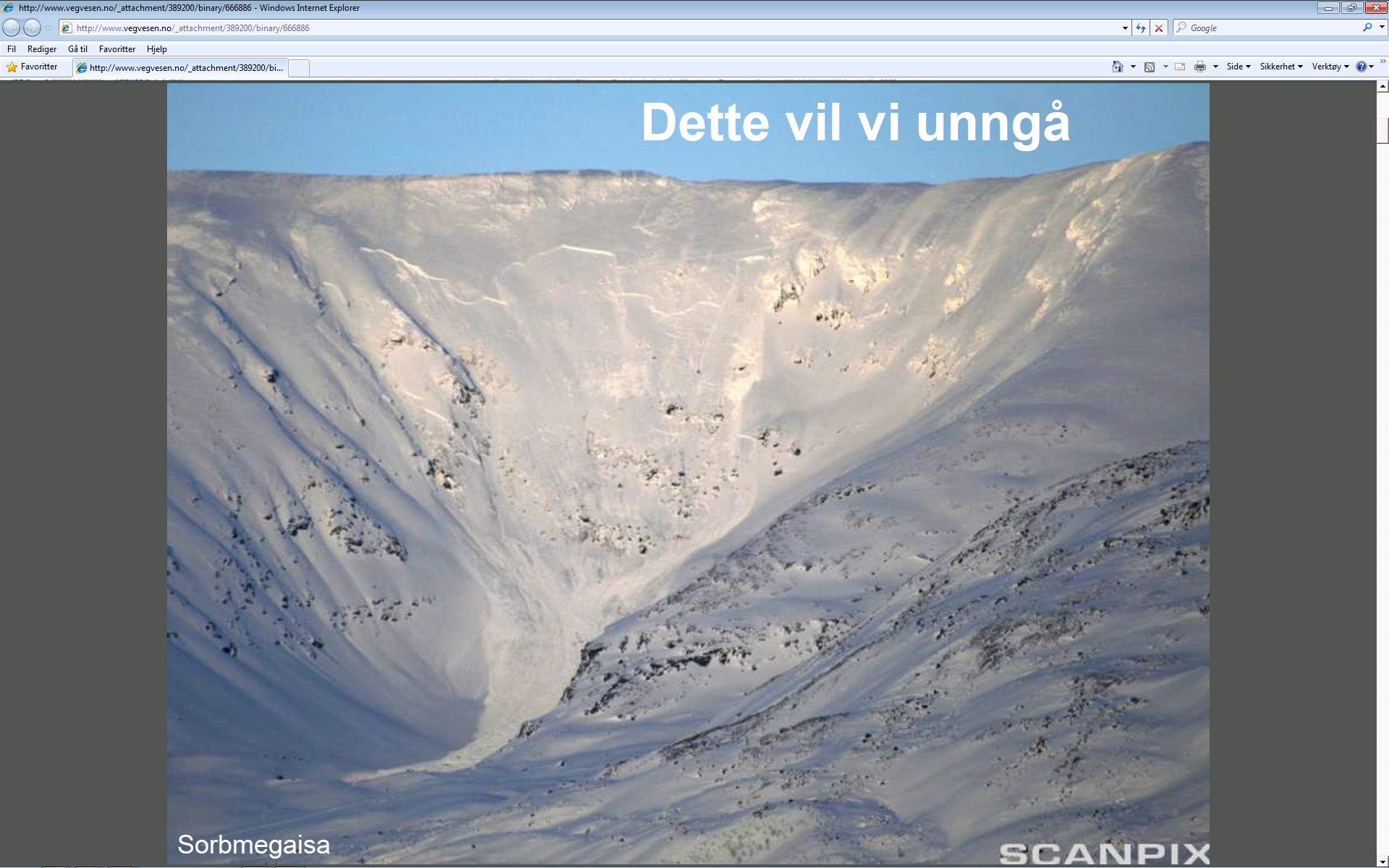 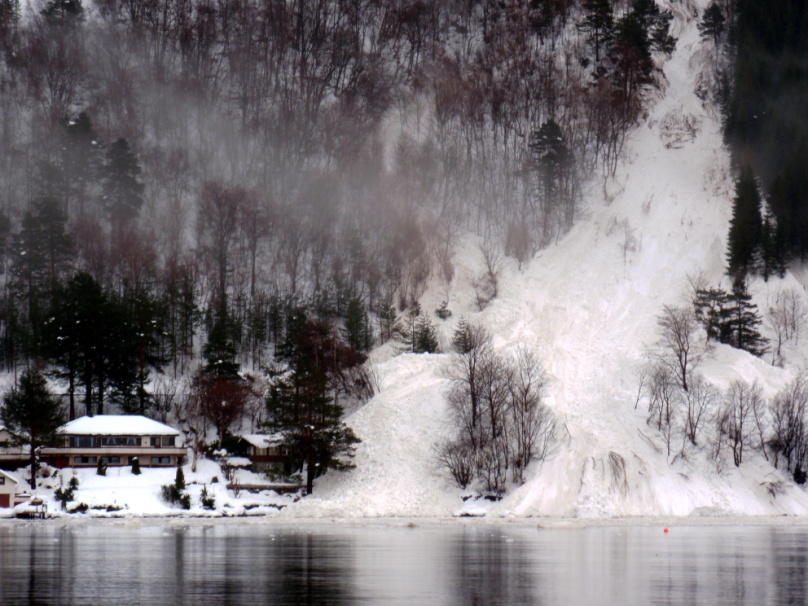 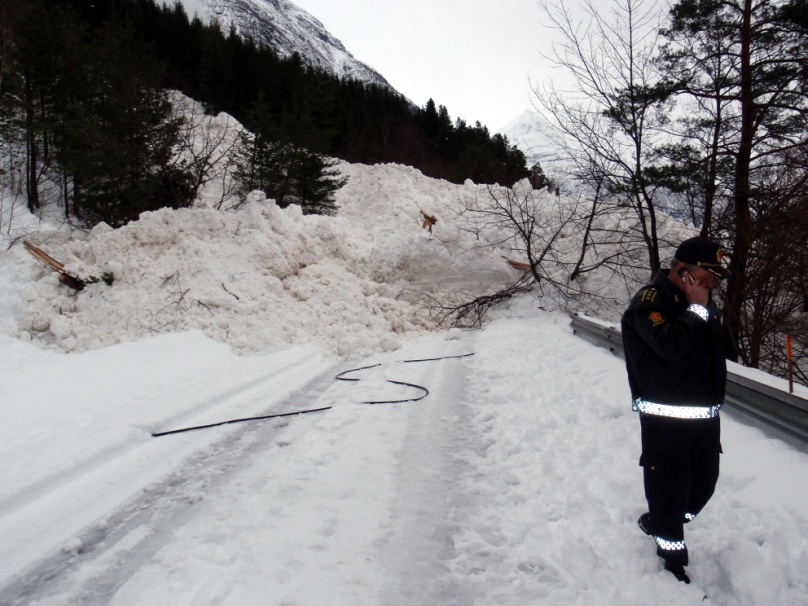 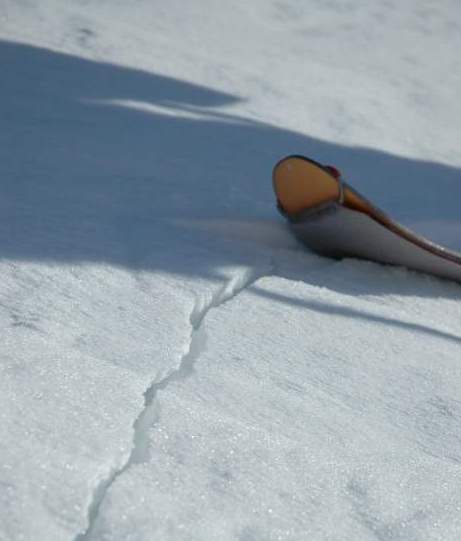 Sist endret 22.10.2020
Foto: Rune Holen
[Speaker Notes: Logo er lagt til som bunntekstelement for å komme over bildet. For å vise: 1. I menyen, Vis > Topptekst og bunntekst
2. I vinduet, merk av i feltet for “Bunntekst”
3. Trykk på ”Bruk” (Ikke “Bruk alle”)
------- 
For å endre utsnitt:1. I Båndet, velg Bildeformat-fanen.2. Klikk Beskjær-knappen3. Flytt bildet eller dra i bildets kanter for å endre utsnitt4. Klikk utenfor bildet eller på Beskjær-knappen når du er ferdig. 
-----]
Stort skredproblem
NVE ble skredetat i 2009
Utviklet regional varsling (2010-2012) basert på en kost-nytte vurdering (2010) og Stortingsmelding 15 (2012)
Felles satsning mellom fire etater
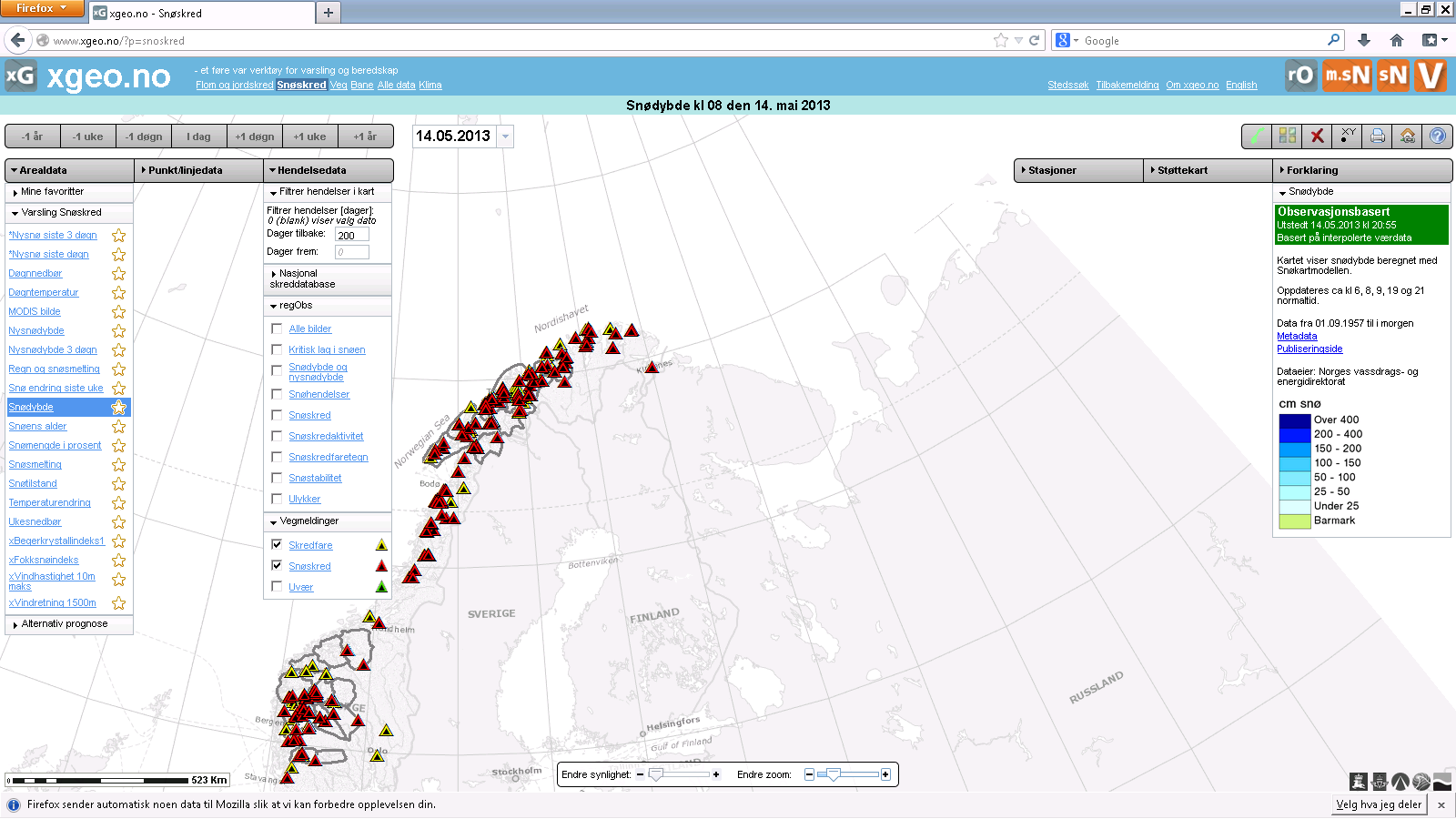 Stengte veger pga. skred vinteren 2012-13
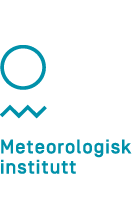 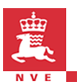 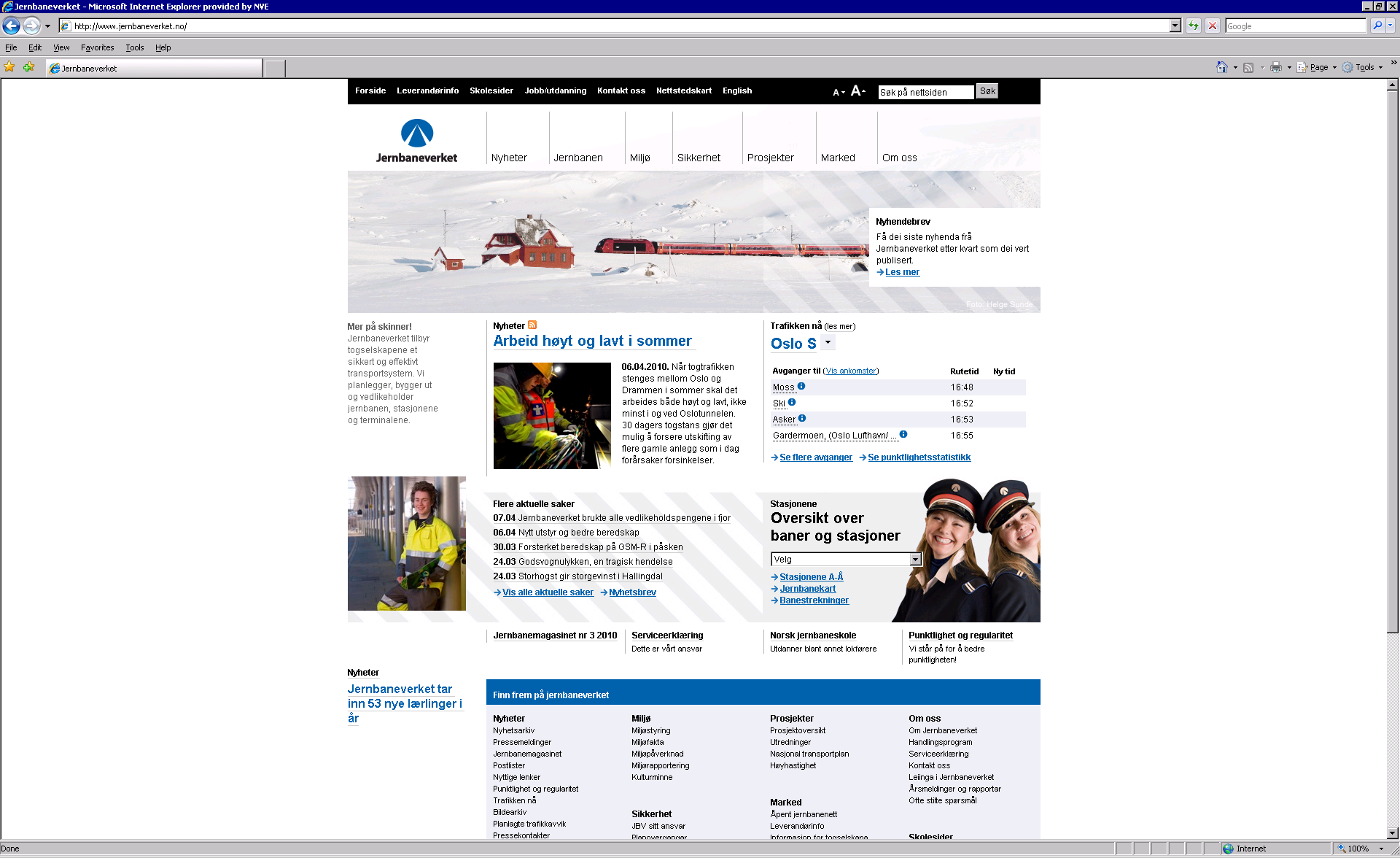 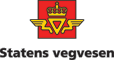 Stengte veger

Snøskredfare

Snøskred

Uvær
Antall døde og skredtatte i Norge
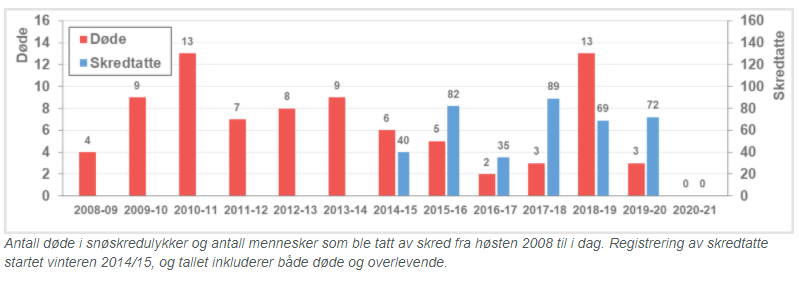 xgeo.no
Snøskredvarslingen har som
Formål - unngå tap av liv og verdier som følge av snøskred
Visjon - et samfunn med aktivt friluftsliv og god trafikkavvikling uten nye snøskredulykker
Strategi - et godt, lærerikt og mye brukt varsel øker aktsomheten, gjør det lettere å unngå tap av liv og verdier, og skaper interesse for å lære mer om skredfare
Målgrupper - friluftsliv og beredskap (samferdsel, bebyggelse) m.fl.
Begrensning - skredvarslet er et hjelpemiddel, ikke en fasit
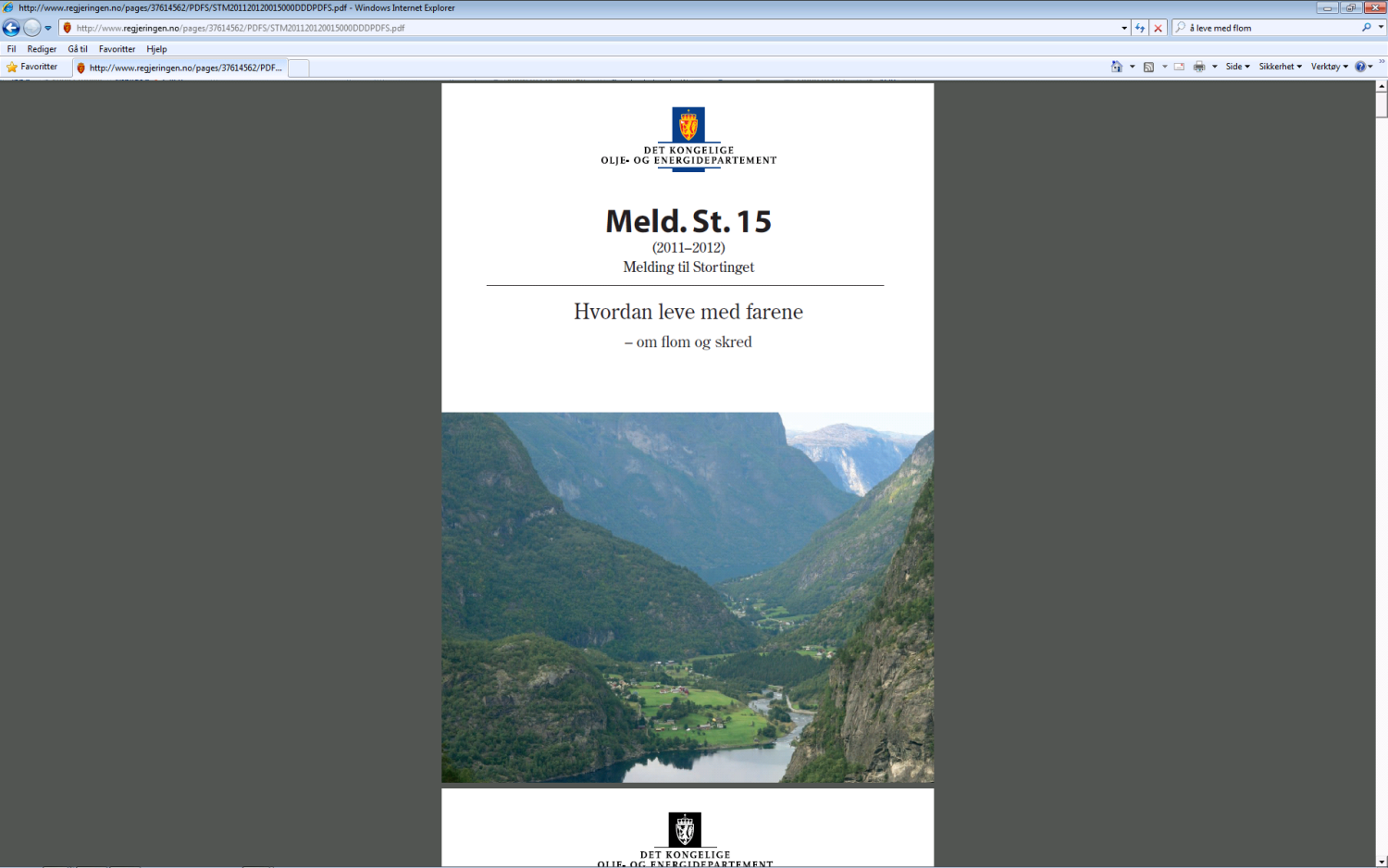 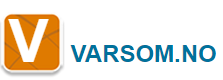 Vi leverer varsel på
Følger internasjonal standard, med
Vurdering av faregrad, skredproblem og utsatt terreng
Nåvurdering samme dag og prognose to dager frem

Utgis daglig
I perioden 1. des – 31. mai
For 23 varslingsområder 
(siste region Finnmarkskysten fra feb 20)
+ fylkesvarsler ved FG 4 og 5

Utgir også skredskolen på varsom.no
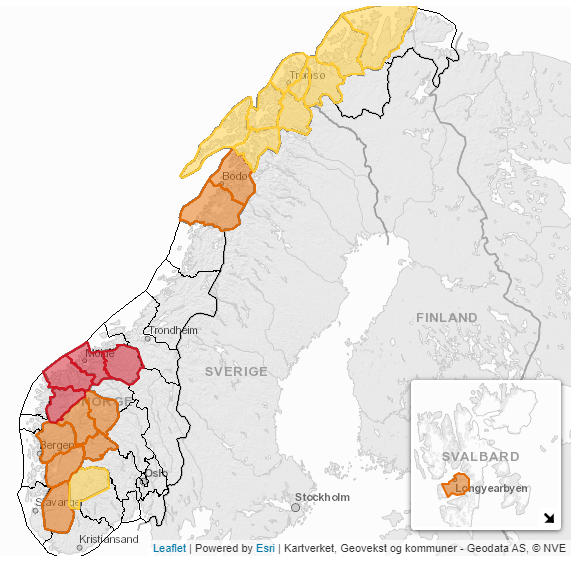 Organisering
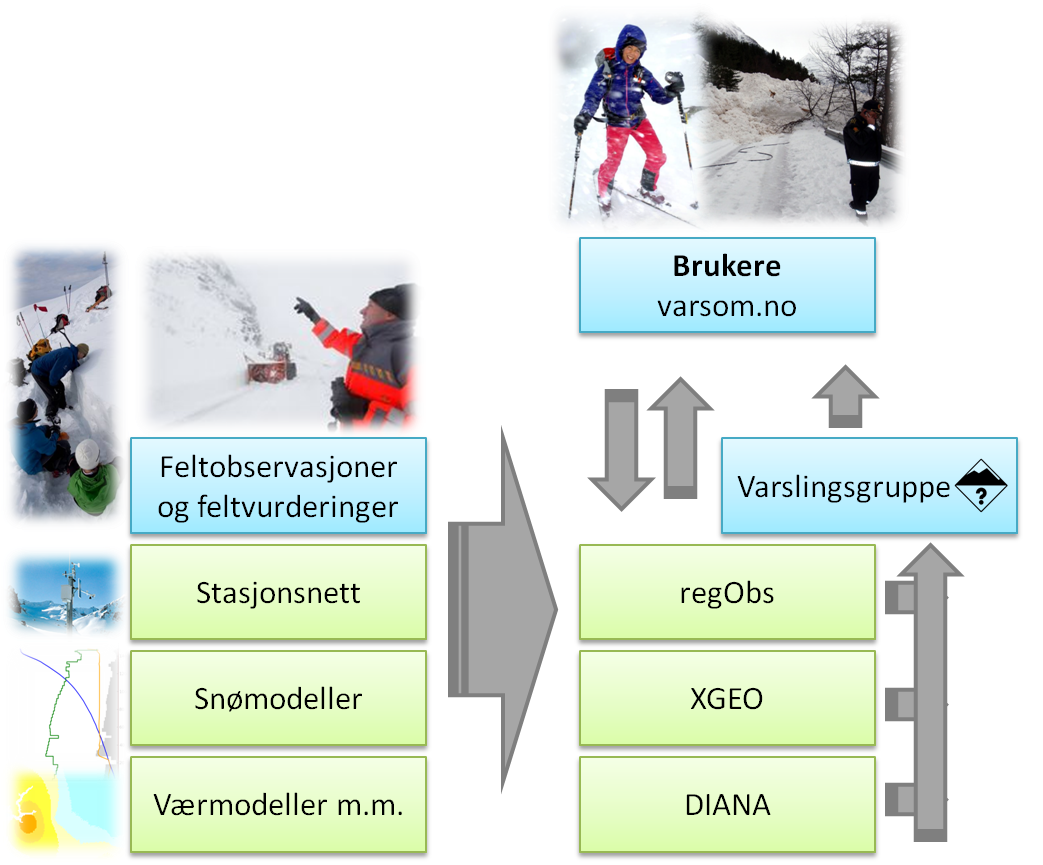 Funksjonsområder
Varslingsgruppe
IKT-system
Observatørkorps
Stasjonsnett
Informasjonsflyt
Vist i diagram
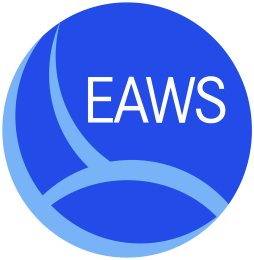 Samarbeid
Snøskredvarsling er godt etablert og velbrukt i Alpelandene, Nord-Amerika og New Zealand
Internasjonalt samarbeider vi med CEN/MeteoFrance, SLF, LWD-Bayern, CAC/CAA/PC og flere
Medlem av EAWS (www.avalanches.org)
I Norge samarbeides det med statlige etater, fylker og kommune, alpinanlegg og ALF, frivillige Norge (RK, NF, NRH), redningstjeneste, DNT, utdanningsinstitusjoner, NORTIND, osv.